Stems List 4!
Stems tests are on Tuesdays.
morph-
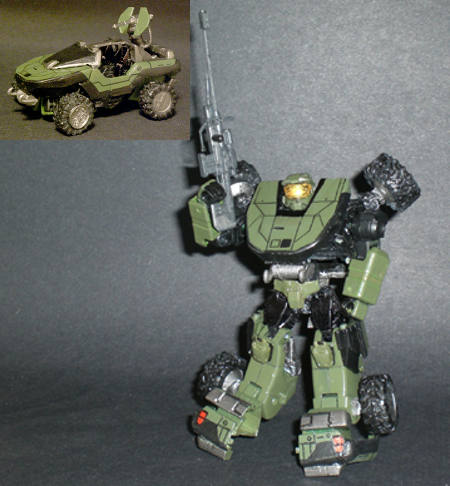 metamorphosis
amorphous
Mesomorph
Morphine
Morpheus- Teon

shape !!!!!!!
vest-
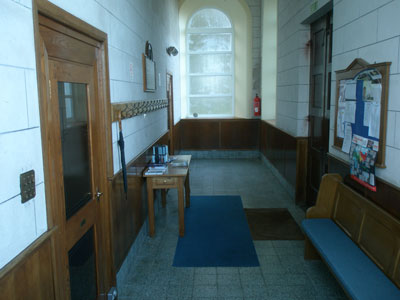 vestibule
vest
vestment
Divestiture
Vestidos- Spanish for clothes or dress

clothes !!!!!!!
bene-
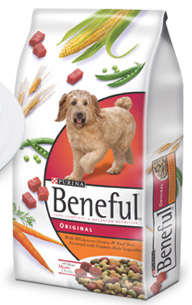 benefit
Beneful, Benefiber
beneficial
benediction
benign (a non-cancerous tumor)
benevolent
good !!!!!!!
pond-
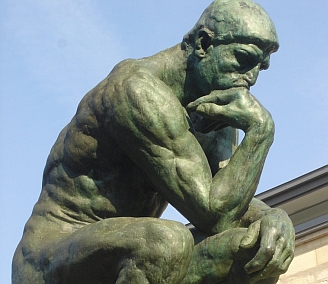 pound
ponder
ponderous
compound
preponderance

heavy !!!!!!!
corp-
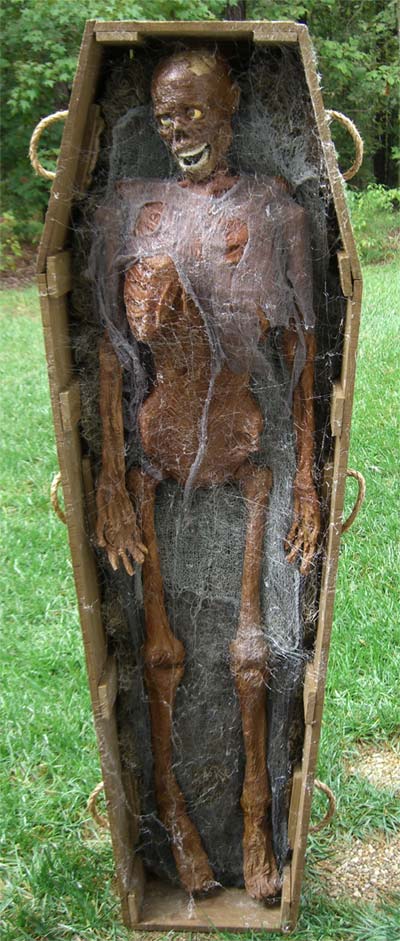 Marine Corp
corpse
corpulent
Corporal
Americorp
corporation
body !!!!!!!
dorm-
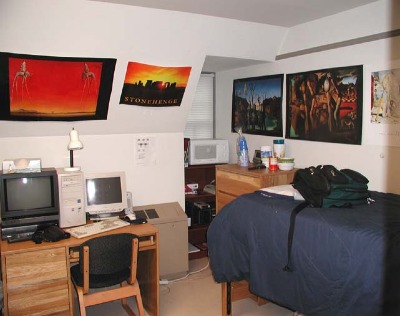 dormant
dormitory
dorm (short for the above word)
dormir- (the Spanish word for sleep)
dormitorio (Spanish for a dormitory)
sleep !!!!!!!
pater-
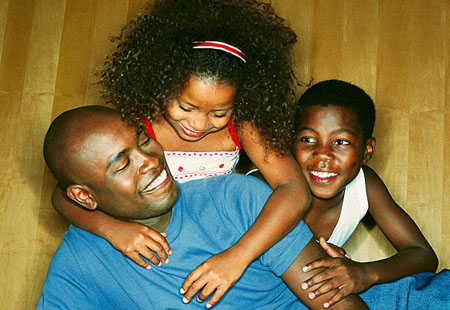 paternalistic
patriarch (male head of a family)
paternity
ex-patriate


father !!!!!!!
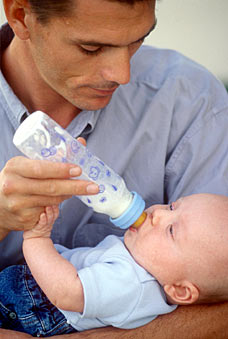 nov-
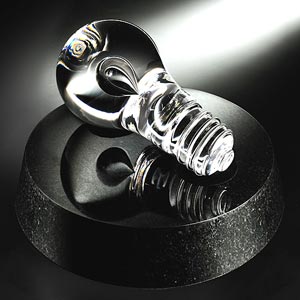 novelty shop
novel (the adjective)
novice
Nova Scotia
renovate (to make like new)
innovation (a new invention)
new !!!!!!!
punct-
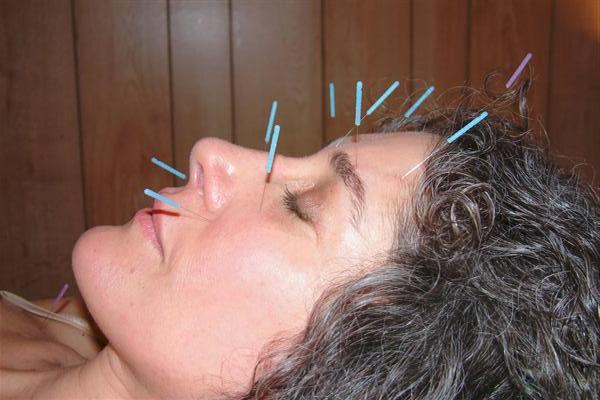 punctual 
punctuation
puncture
acupuncture 

point !!!!!!!
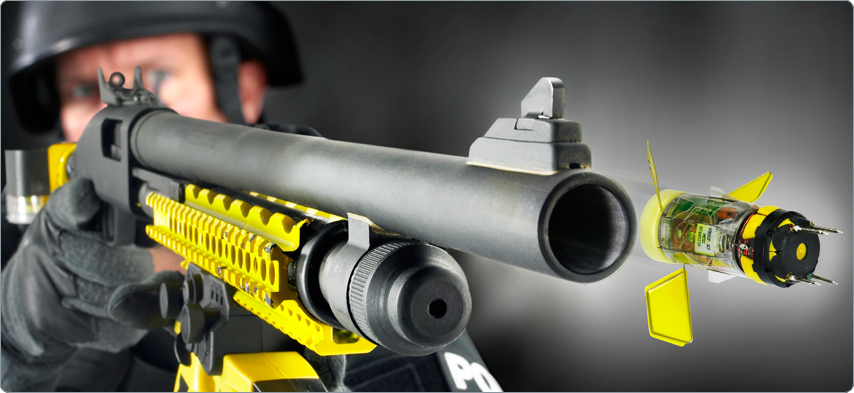 ject-
conjecture (to throw out an idea)
projectile (something thrown)
interjection (a word that is thrown at the beginning of a sentence, or a comment thrown into a conversation)
Interject (to interrupt by throwing a comment into a conversation)
Eject (object ??)
throw !!!!!
-tion
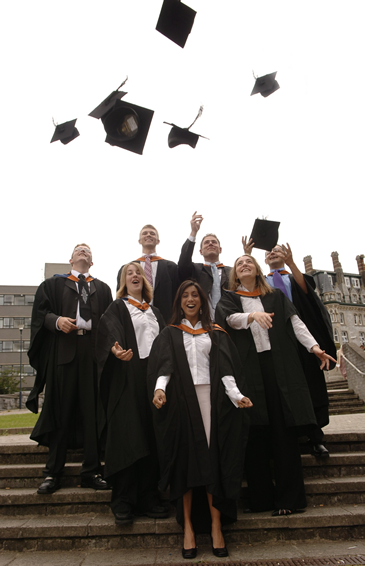 graduation
activation
promotion
creation
production

act or state !!!!!!!
loco-
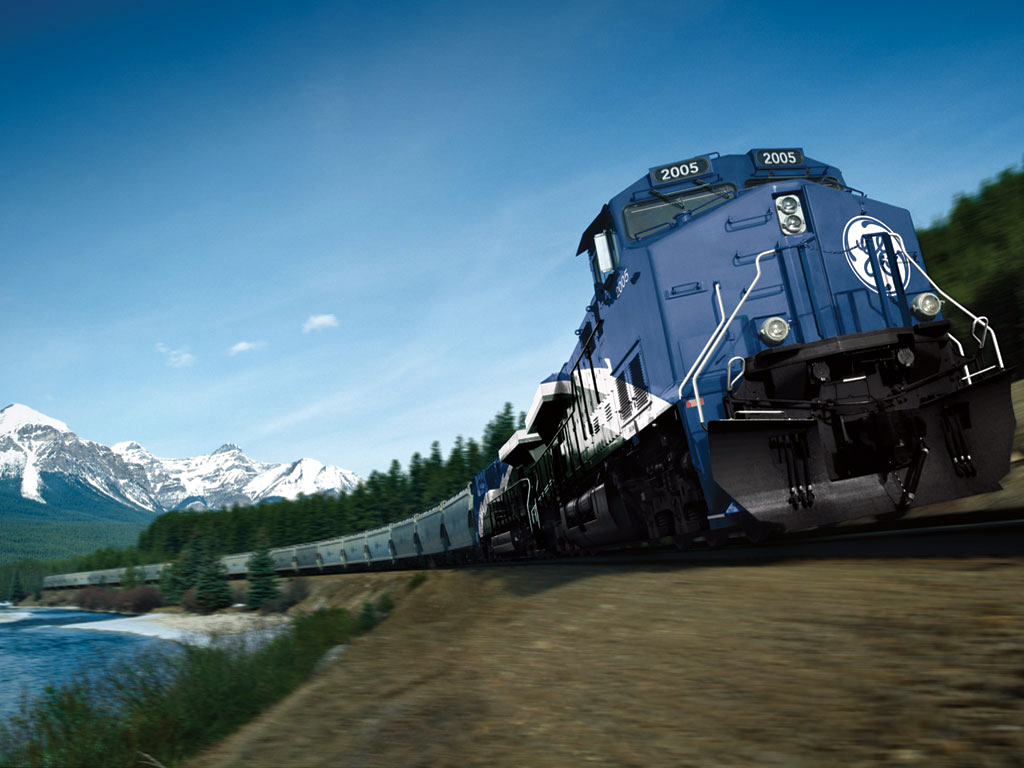 locomotion
locomotive
local
relocate
dislocate

place !!!!!!!
-dox-
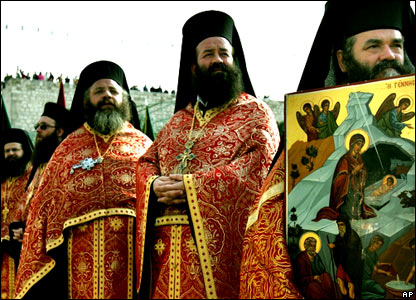 doxology
orthodox (traditional)
unorthodox (non-traditional)
paradox
indoctrinate

opinion !!!!!!!
Priests in the Greek Orthodox church
amphi-
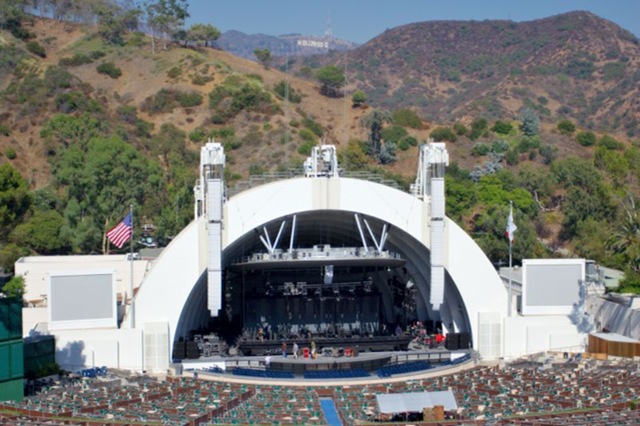 amphibious
amphibian
amphitheater

both !!!!!!!
magn-
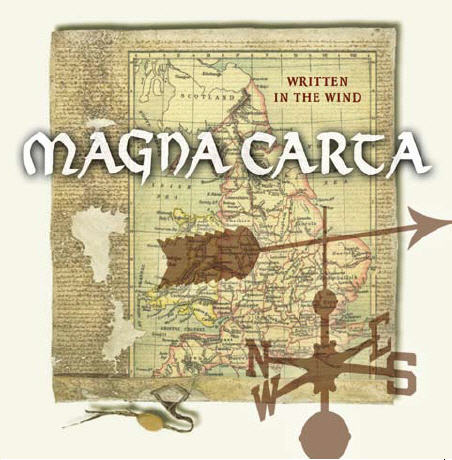 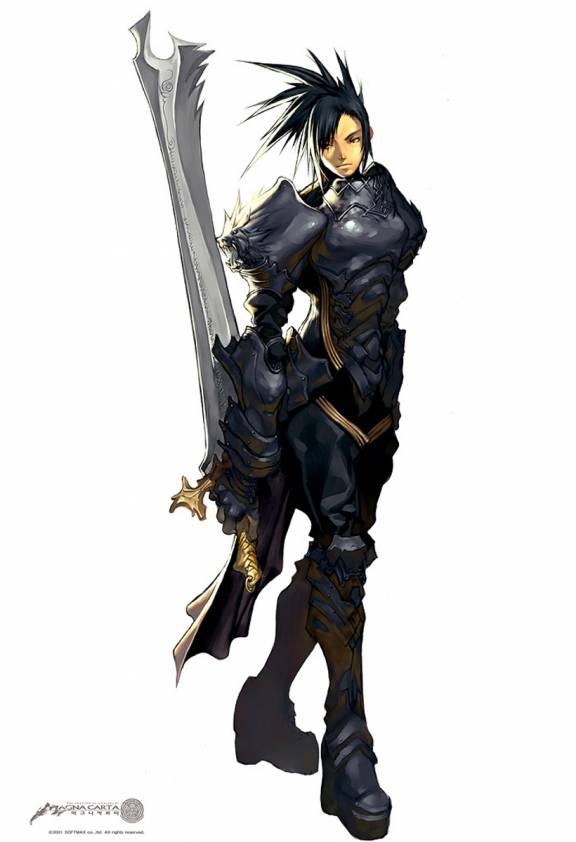 The Magna Carta (a famous historical document)
magnificent
magnanimous
magnate (a person of rank or power)
great !!!!!!!
Anime: Magna Carta
eu-
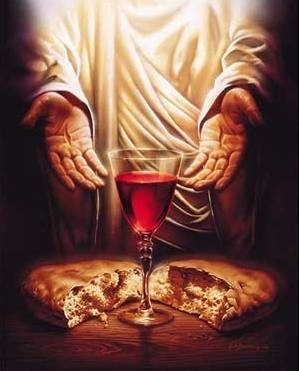 Eucharist
eulogy
euphemism 
euphony (a good sound)
euthanasia
good !!!!!!!
Brandon picked this.
endo-
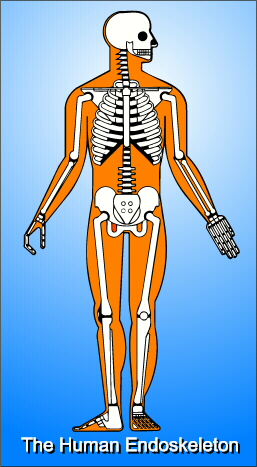 endoskeleton
endocrine
endothermic (warm-blooded, as opposed to cold-blooded)
within !!!!!!!
(intra- also meant within)
phobia-
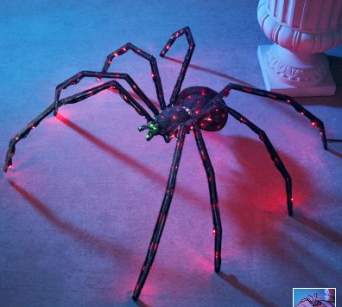 arachnophobia (fear of spiders)
hydrophobia
xenophobia (fear of foreigners) 


fear !!!!!!!
ortho-
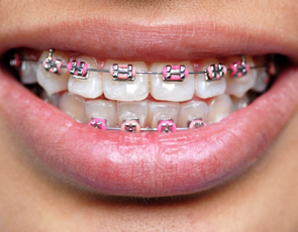 orthodontist
orthopedist
orthodontics
orthodox

straight !!!!!!!
-put-
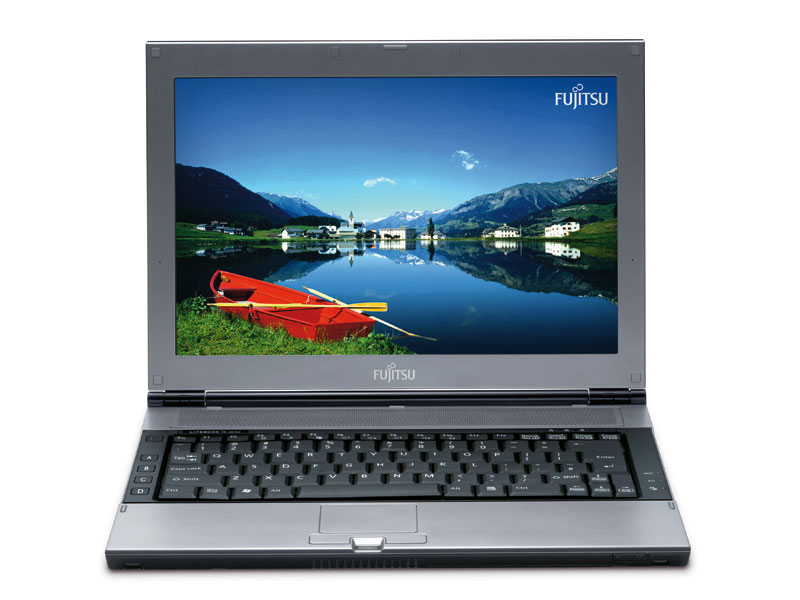 reputation
computer
dispute
Disreputable
Input
output

think !!!!!!!
ver-
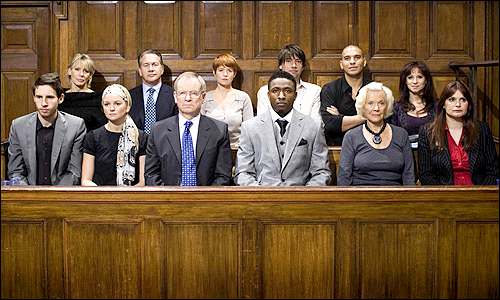 verdict (to ‘say’ the ‘truth’)
verify
veracity 
veritable
true !!!!!!!
matri-
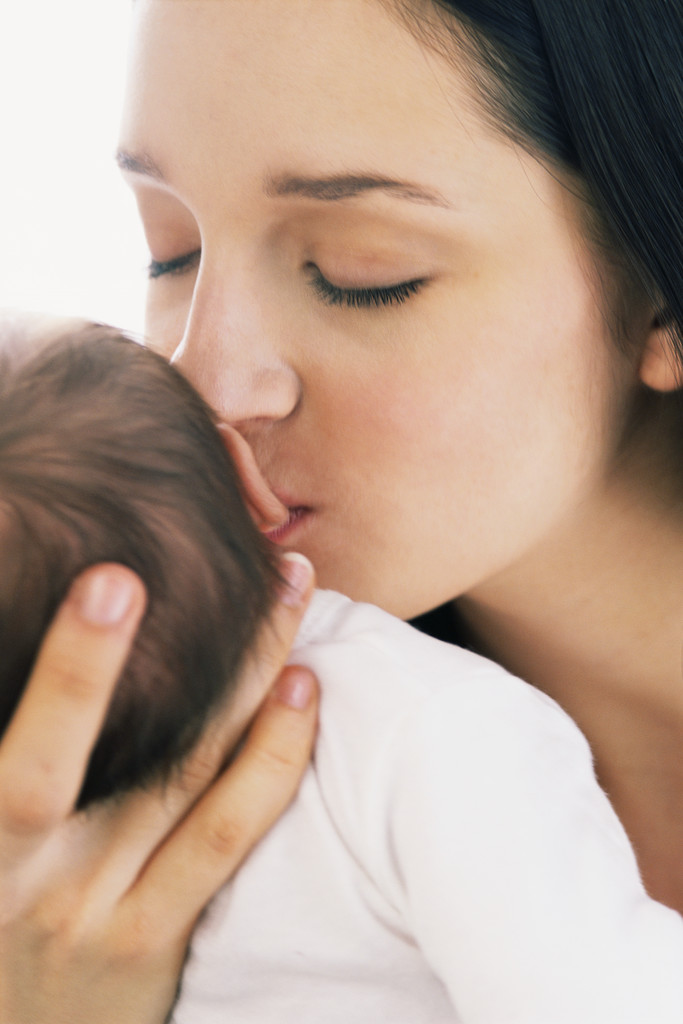 matrimony
matriarch
matron (as in the matron of honor at a wedding)

mother!!!!!!!
mega-
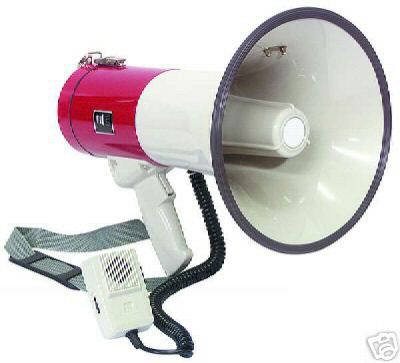 megaphone
megahertz
megaton
megalomania
mega-size

large !!!!!!!
pop-
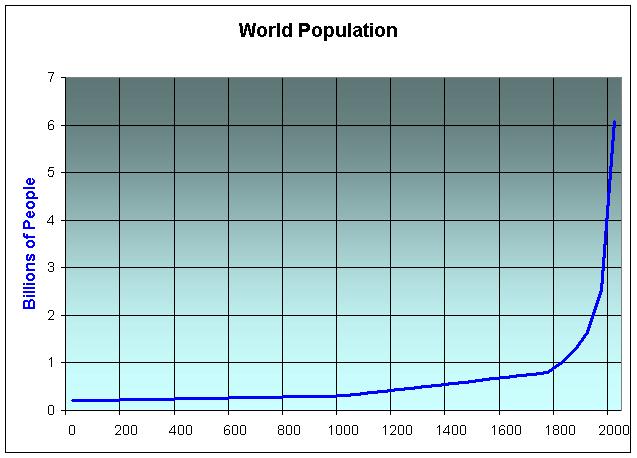 population
populate
popular
populist
people !!!!!!!
sangui-
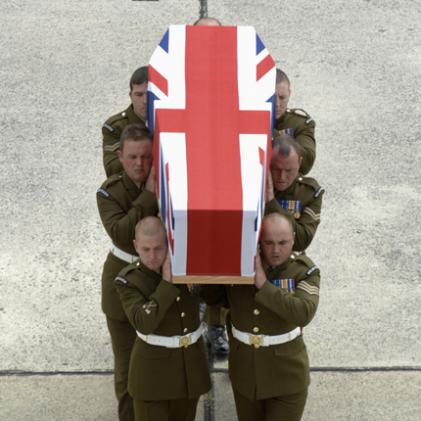 sangria
sanguine
sanguinary (as in describing a war)

blood !!!!!!!